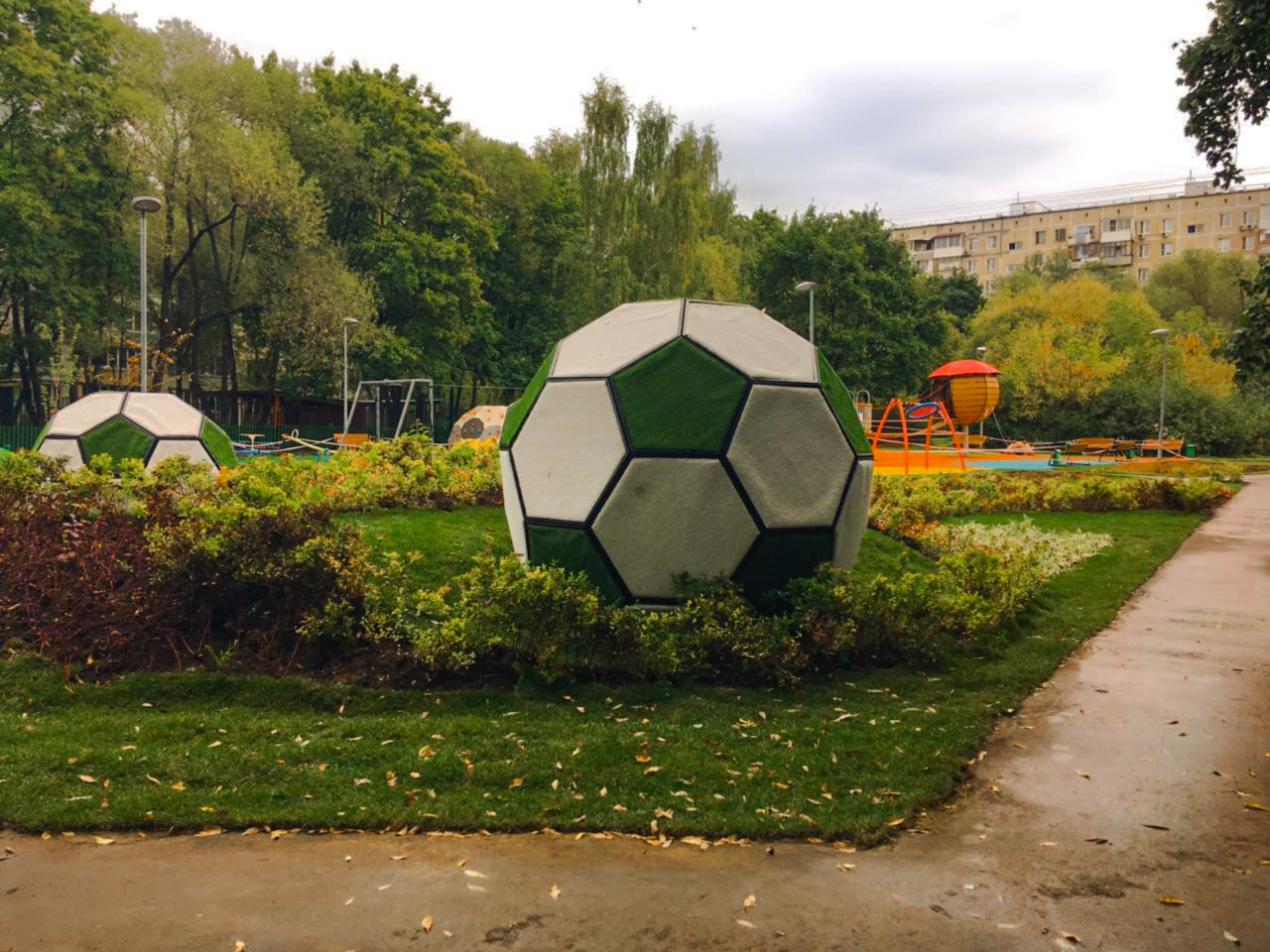 Выполненные работы по благоустройству района «Вешняки»
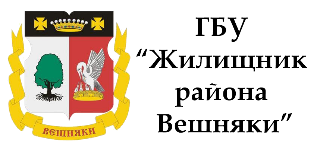 Москва, 2019
улица Старый гай д. 1, к.3,4,5
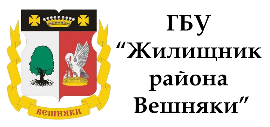 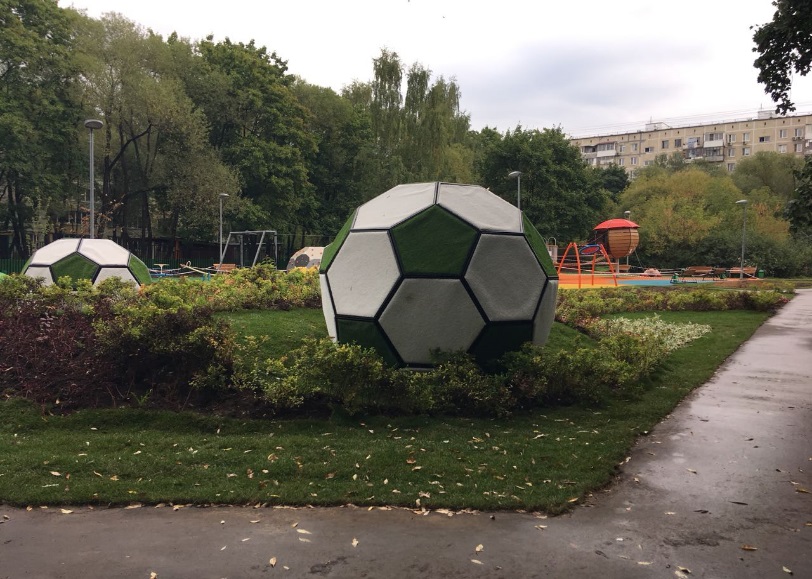 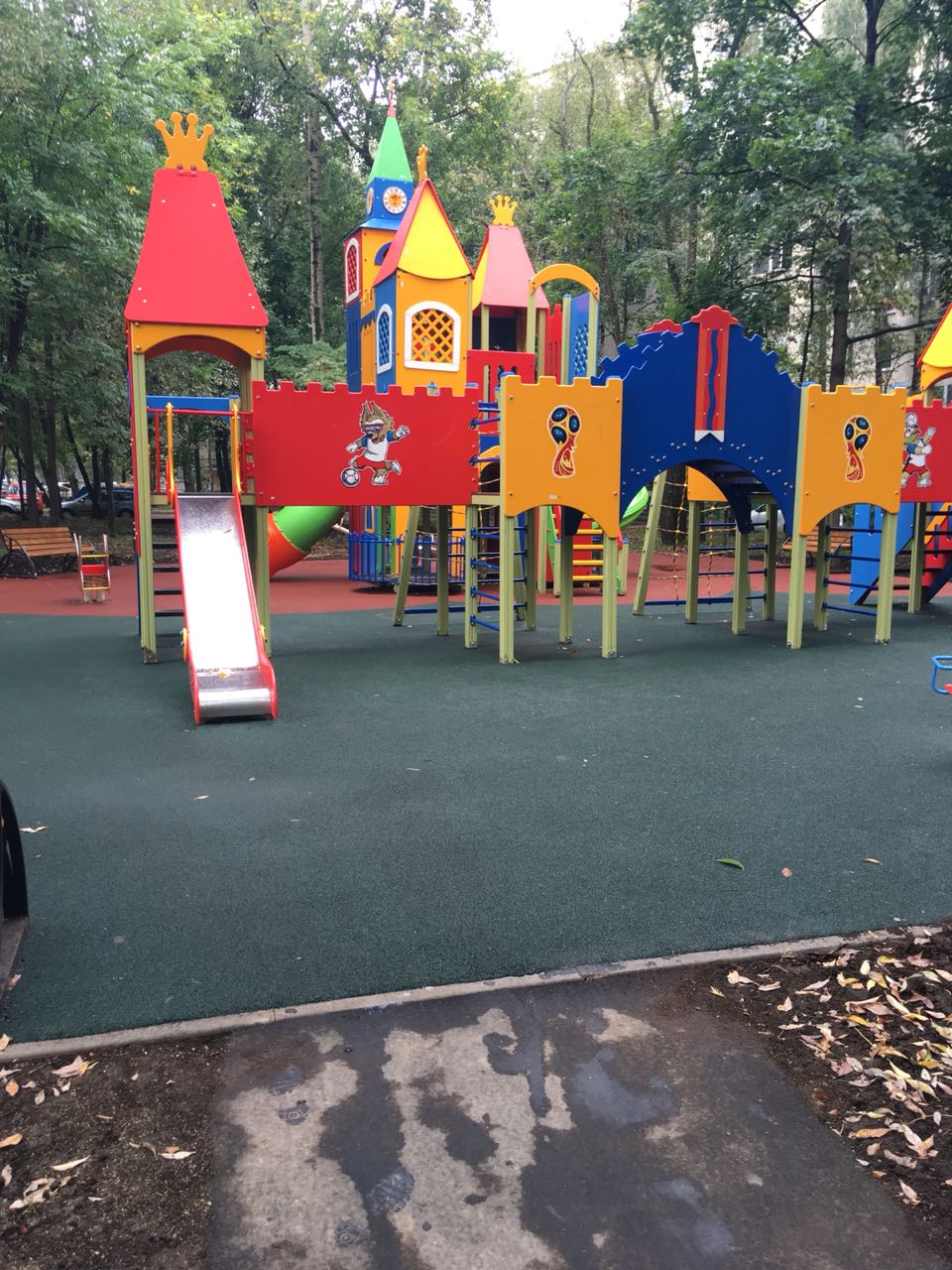 Выполненные работы:
Ремонт асфальтового покрытия 
		       – 2890 кв.м.
Ремонт газона 
		       – 1500 кв.м.
Устройство покрытия из брусчатки 
		     – 124 кв.м.
Устройство цветника 
		       – 225 кв.м.
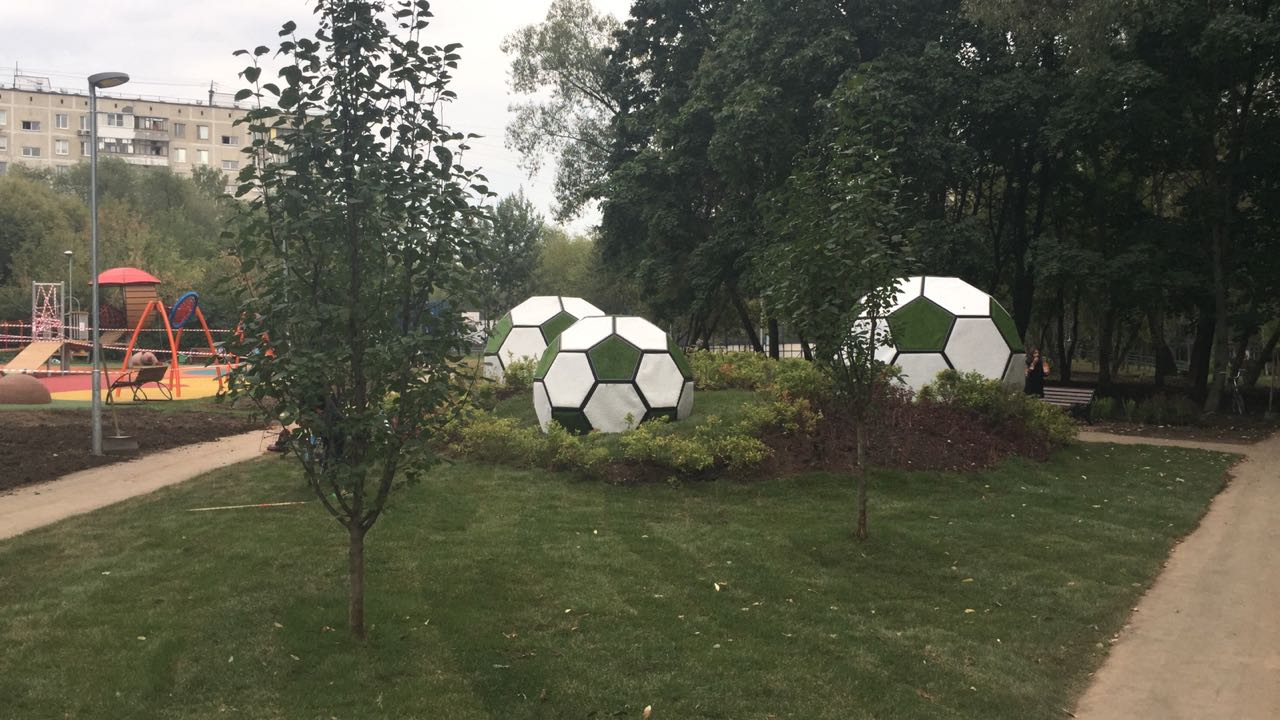 1
улица Старый гай д. 1, к.2
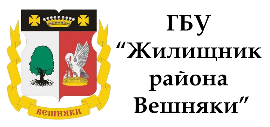 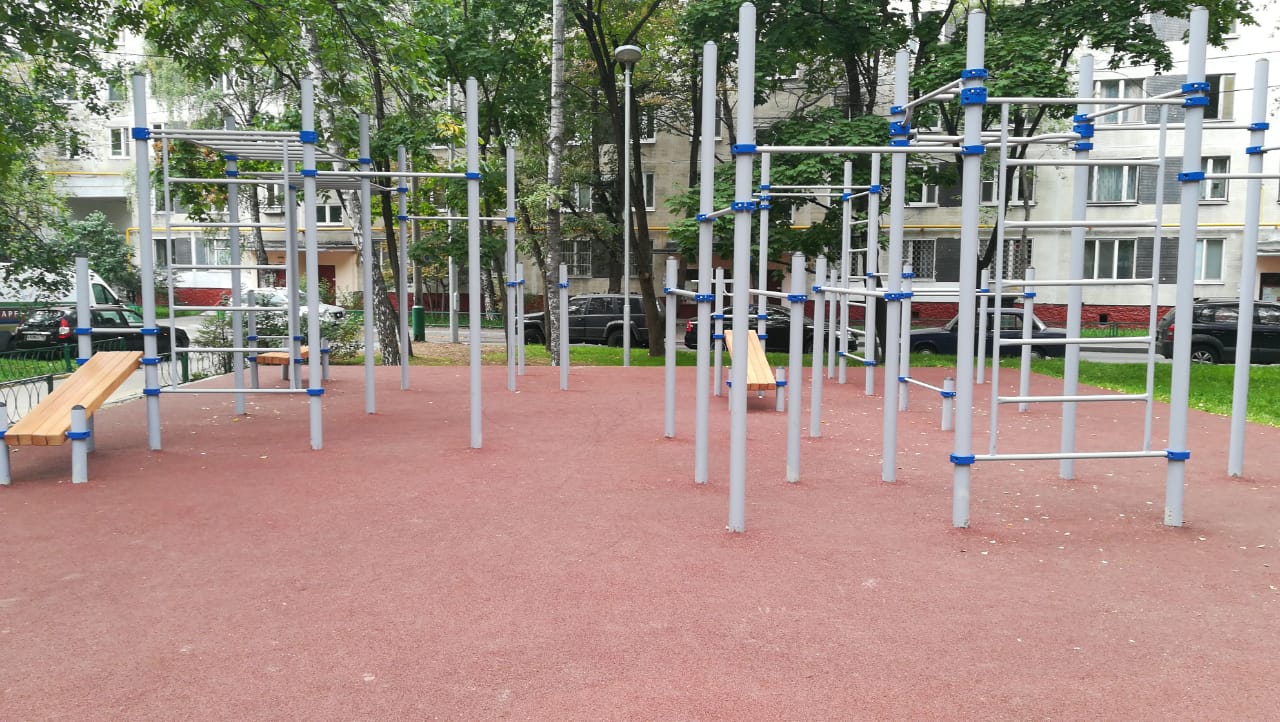 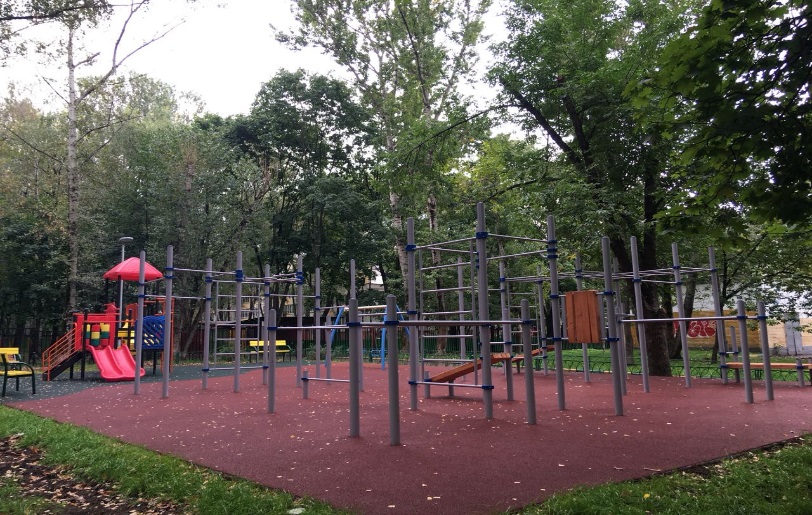 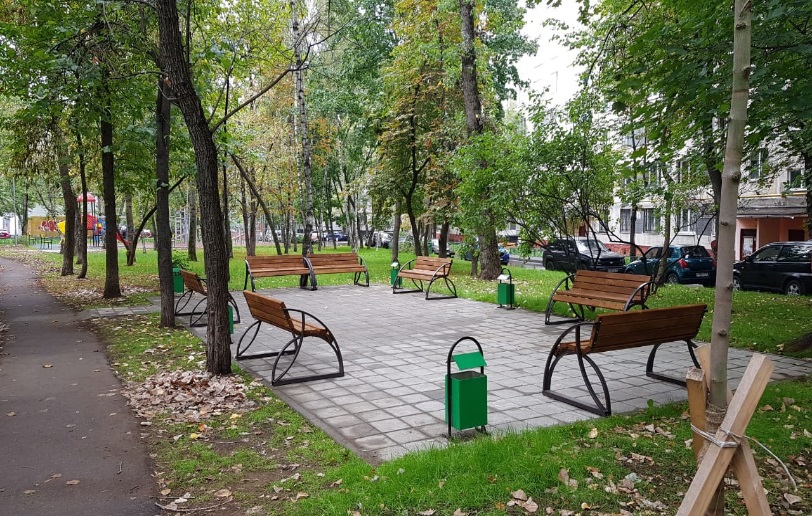 Выполненные работы:
Ремонт асфальтового покрытия 
		       – 622 кв.м.
Ремонт газона 
		       – 1000 кв.м.
Устройство покрытия из брусчатки 
		     – 73кв.м.
Устройство садового ограждения
		       – 82 пог.м.
2
улица Вешняковская, д. 9 к.1,2 и д.11 к.1,2
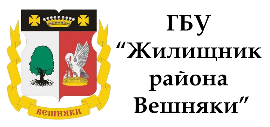 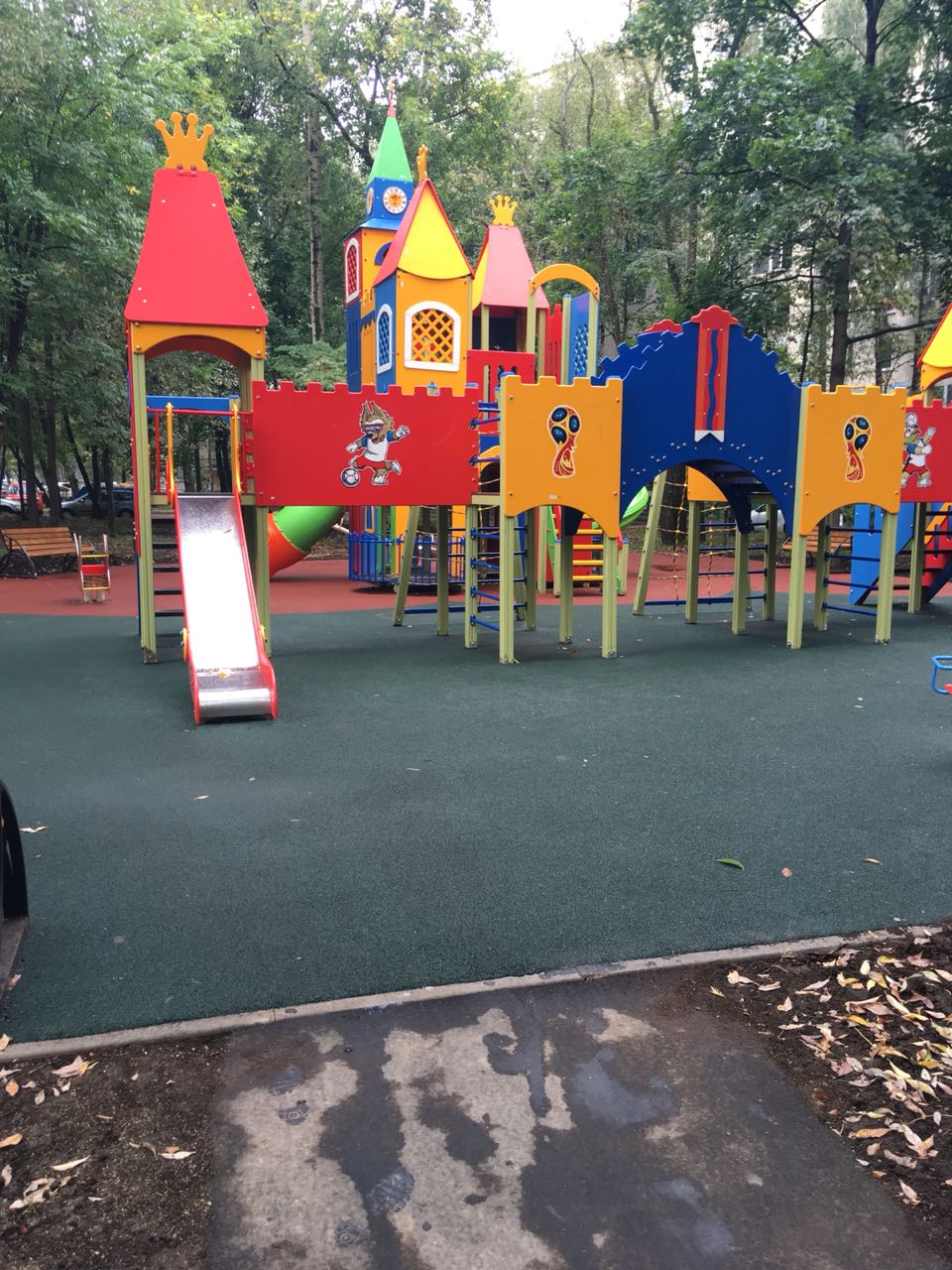 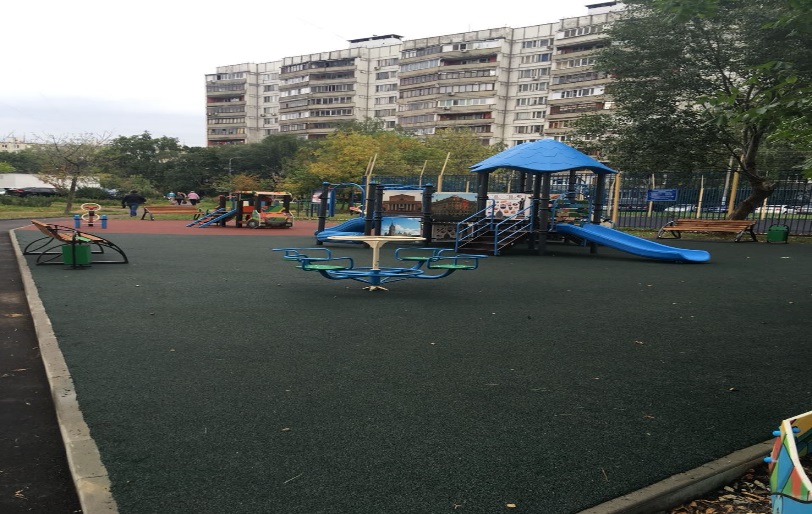 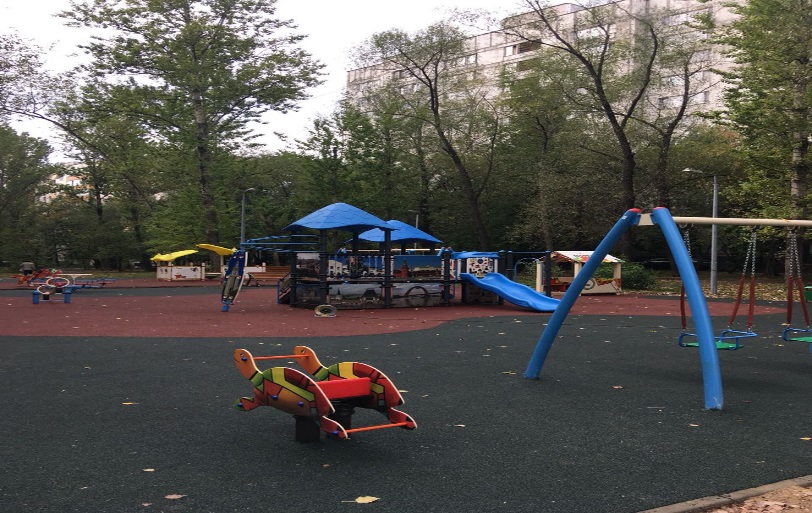 Выполненные работы:
Ремонт асфальтового покрытия 
		       – 1784 кв.м.
Ремонт газона 
		       – 1000 кв.м.
Замена дорожного борт. камня
		     – 700 пог.м.
Устройство п/у покрытия 
		       – 357 кв.м.
Устройство покрытия из брусчатки 
		       – 20 кв.м.
Устройство садового ограждения
		     – 60 пог.м.
3
улица Реутовская д. 2 и д.8, к.1,3
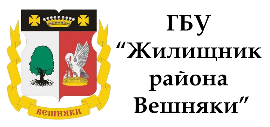 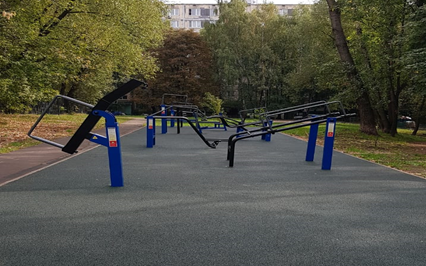 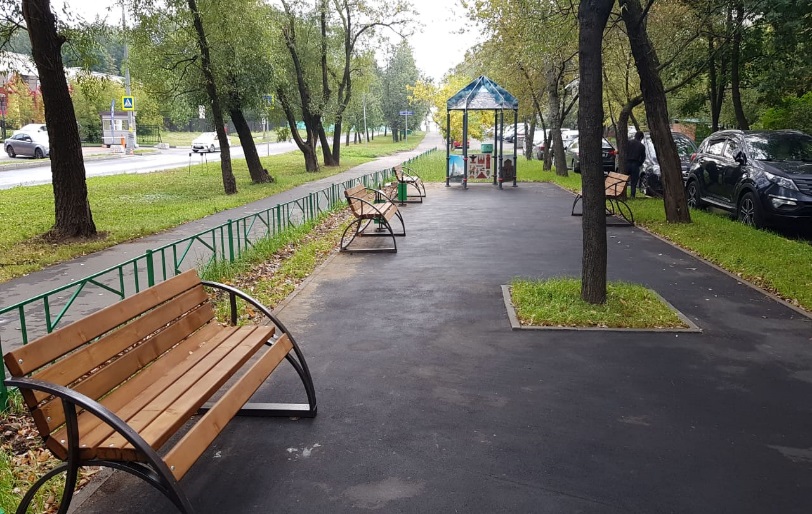 Выполненные работы:
Ремонт асфальтового покрытия 
		       – 2522 кв.м.
Ремонт газона 
		       – 1000 кв.м.
Устройство покрытия из брусчатки 
		     – 20 кв.м.
Устройство п/у покрытия 
		       – 117 кв.м.
Замена дорожного борт. камня
		       – 200 кв.м.
Устройство садового ограждения
		     – 220 пог.м.
4
улица Вешняковская д. 41, к.2
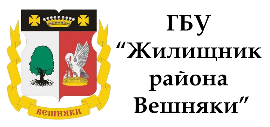 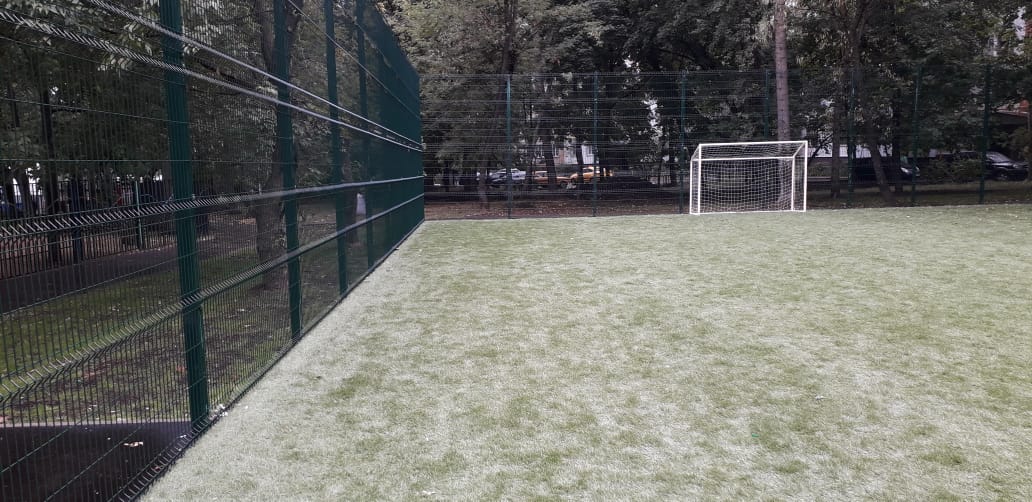 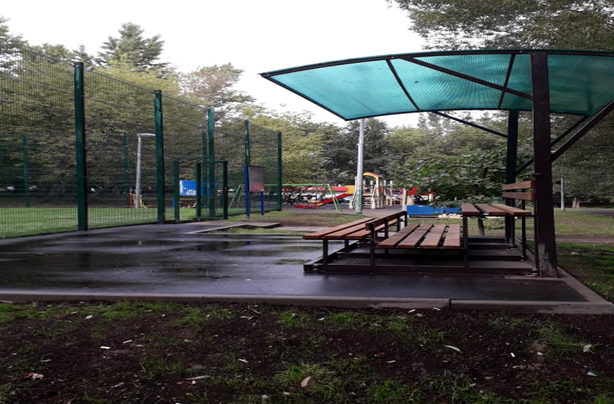 Выполненные работы:
Устройство спортплощадки 
		       – 1 шт.
Ремонт газона 
		       – 3400 кв.м.
Ворота для мини-футбола
		     – 1 компл.
Трибуна
		       – 1 шт.
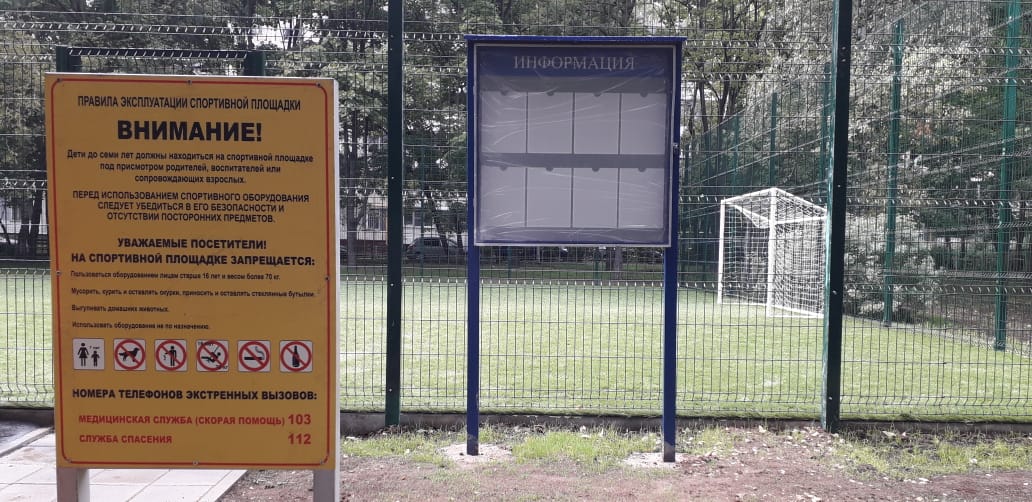 5
ГБОУ Школа №1512
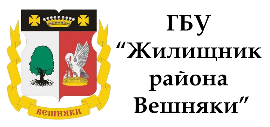 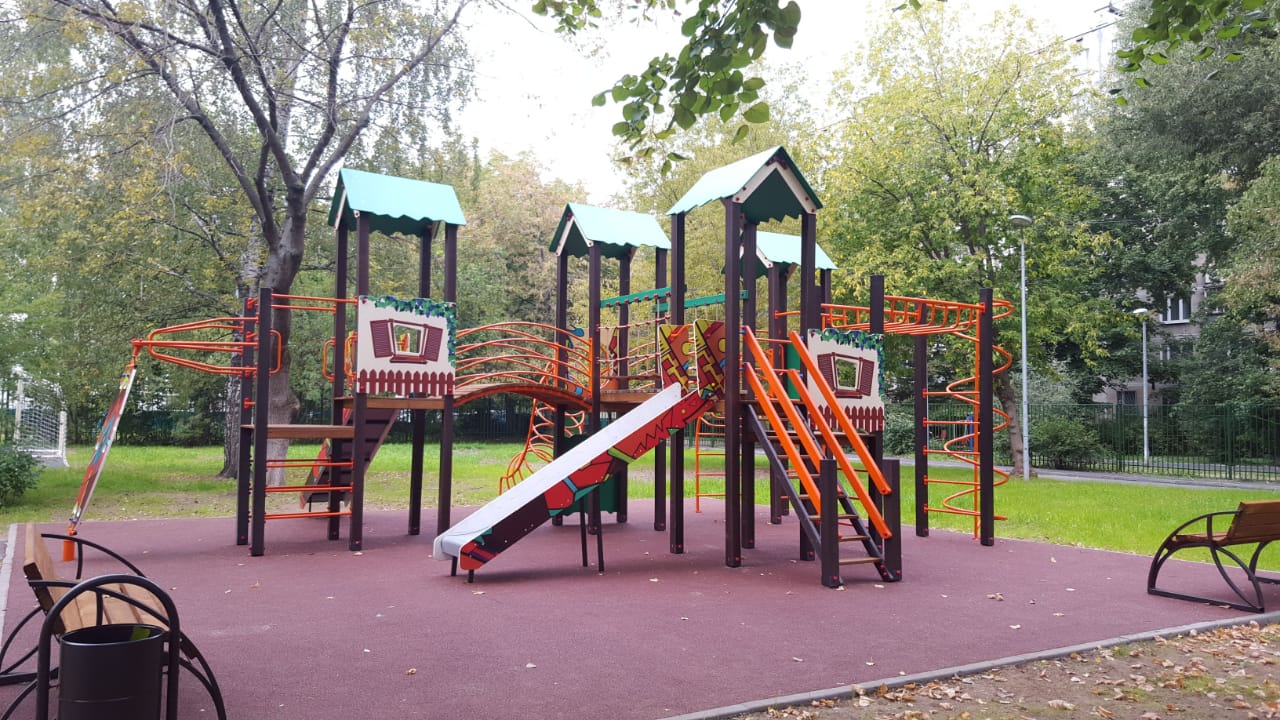 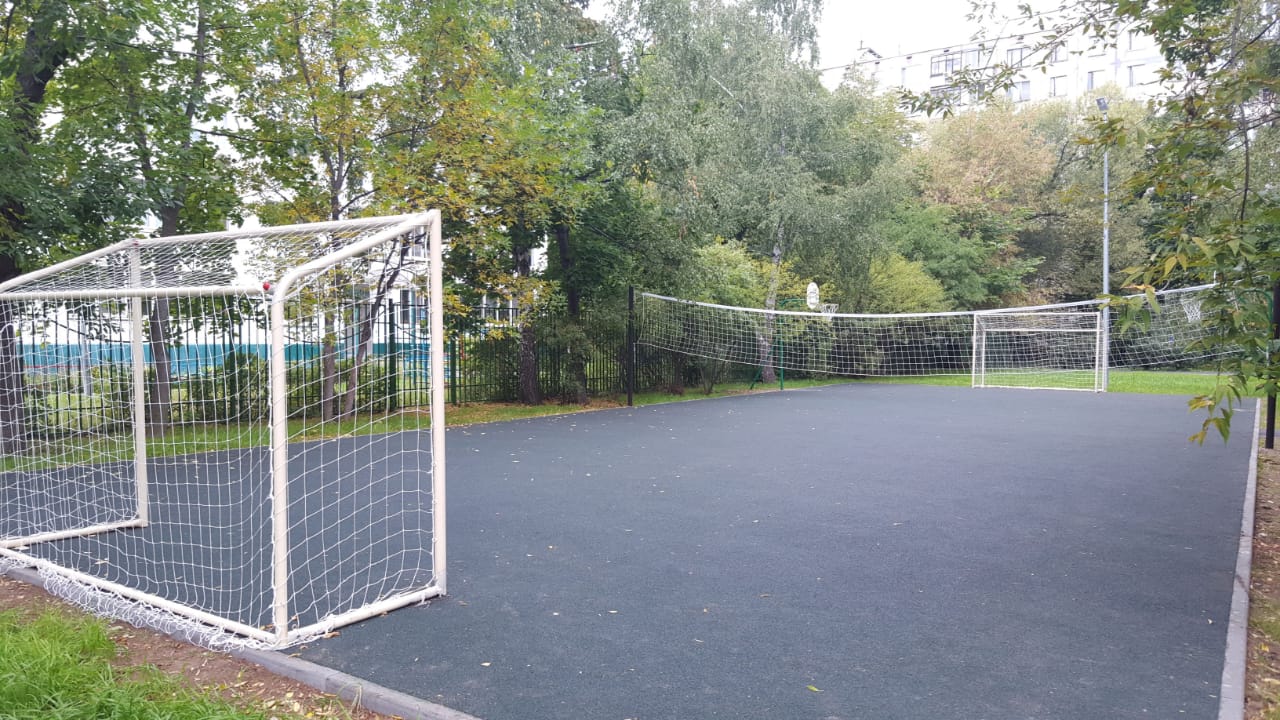 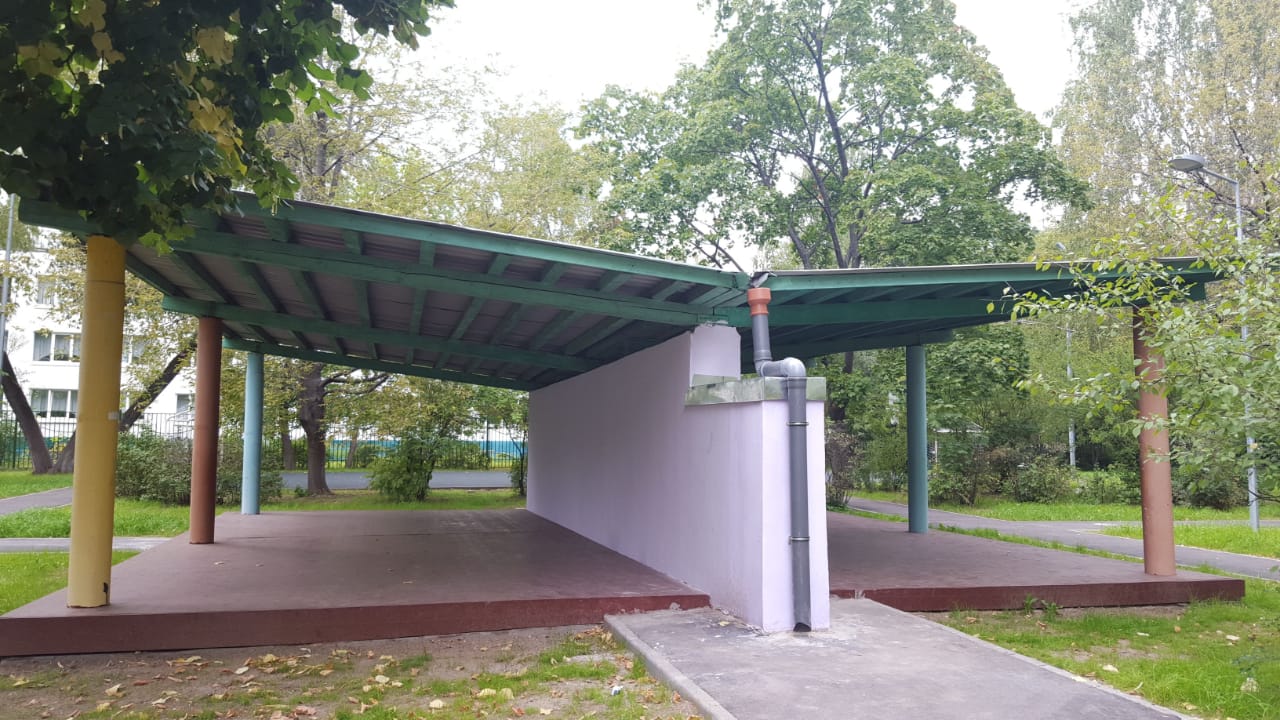 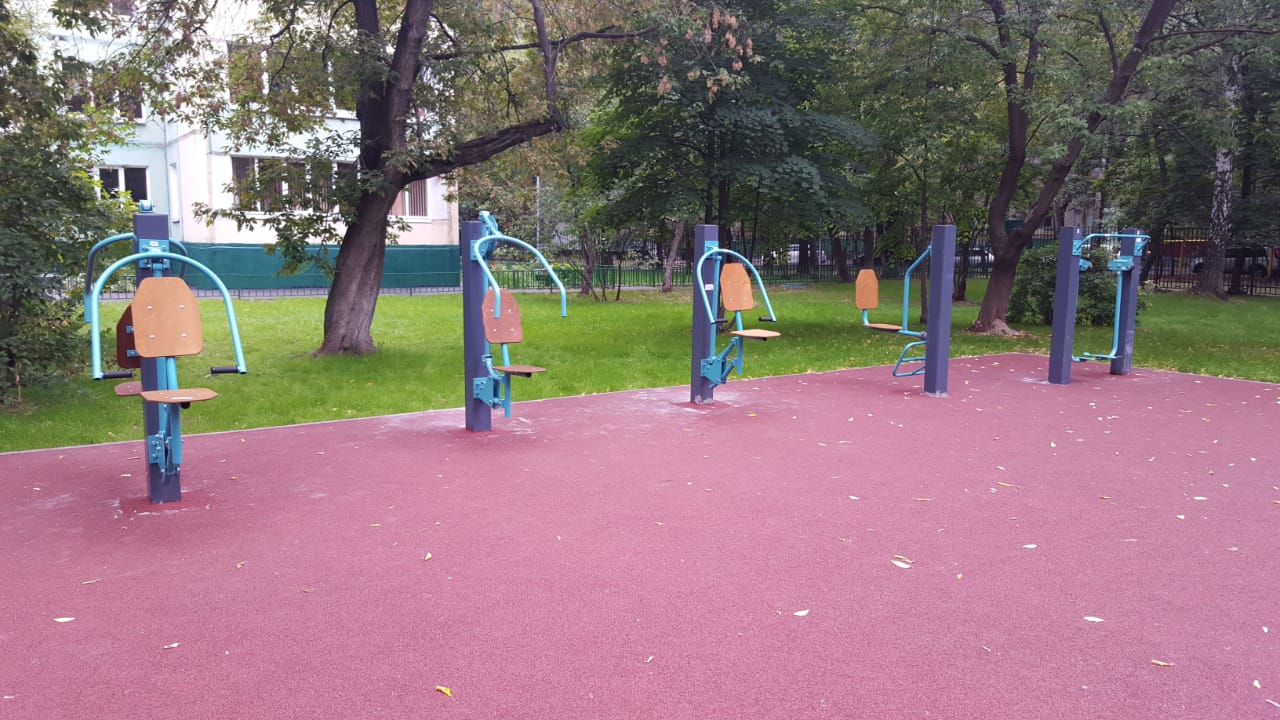 6
ГБОУ Школа №402
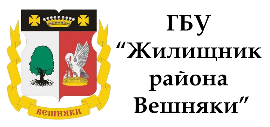 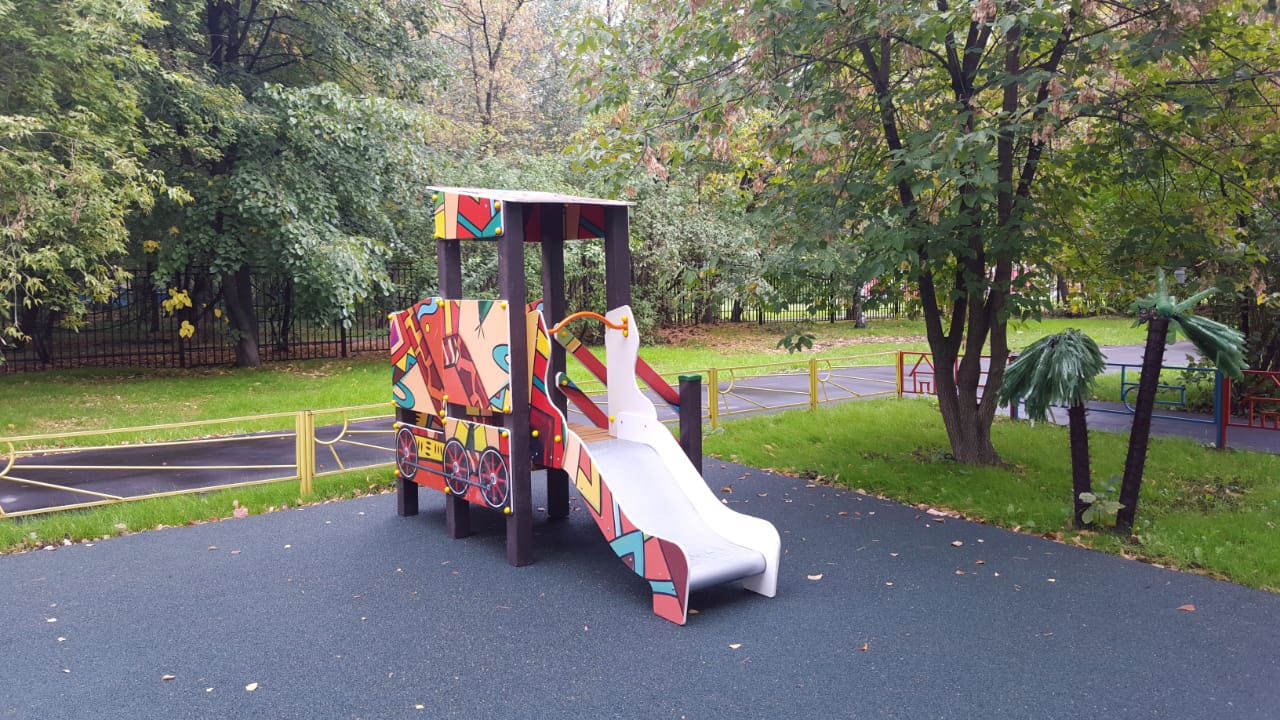 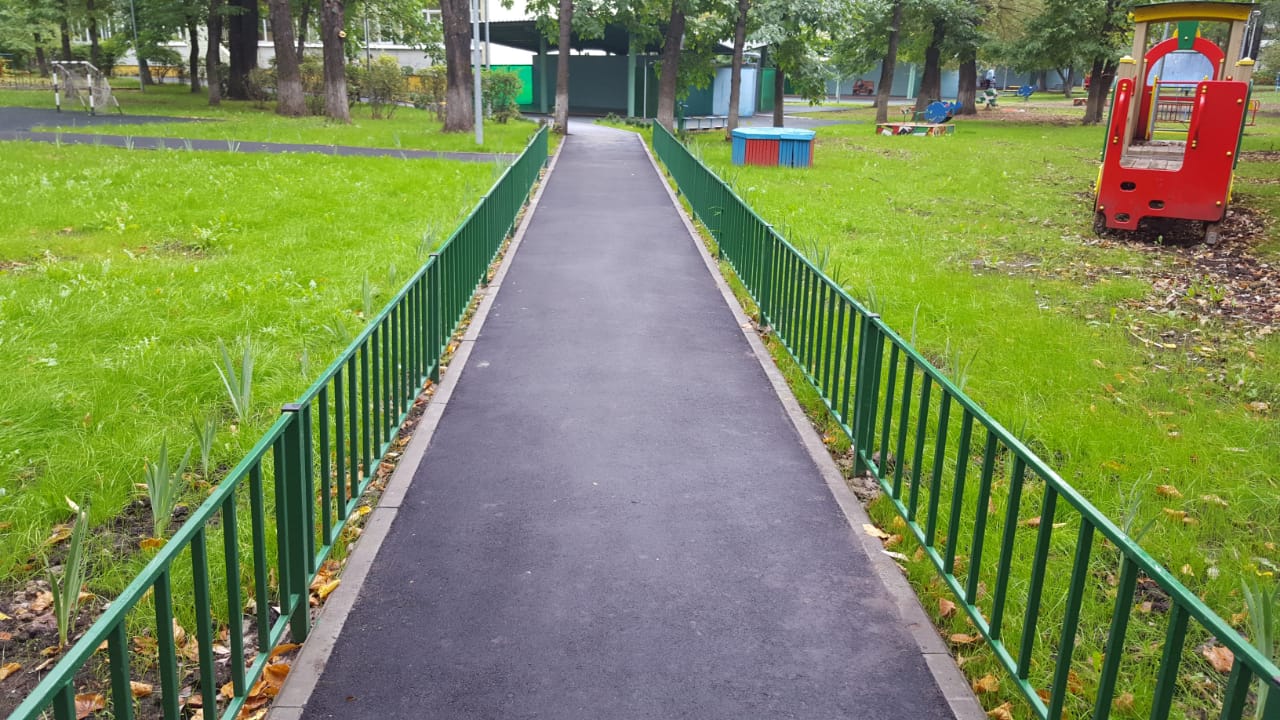 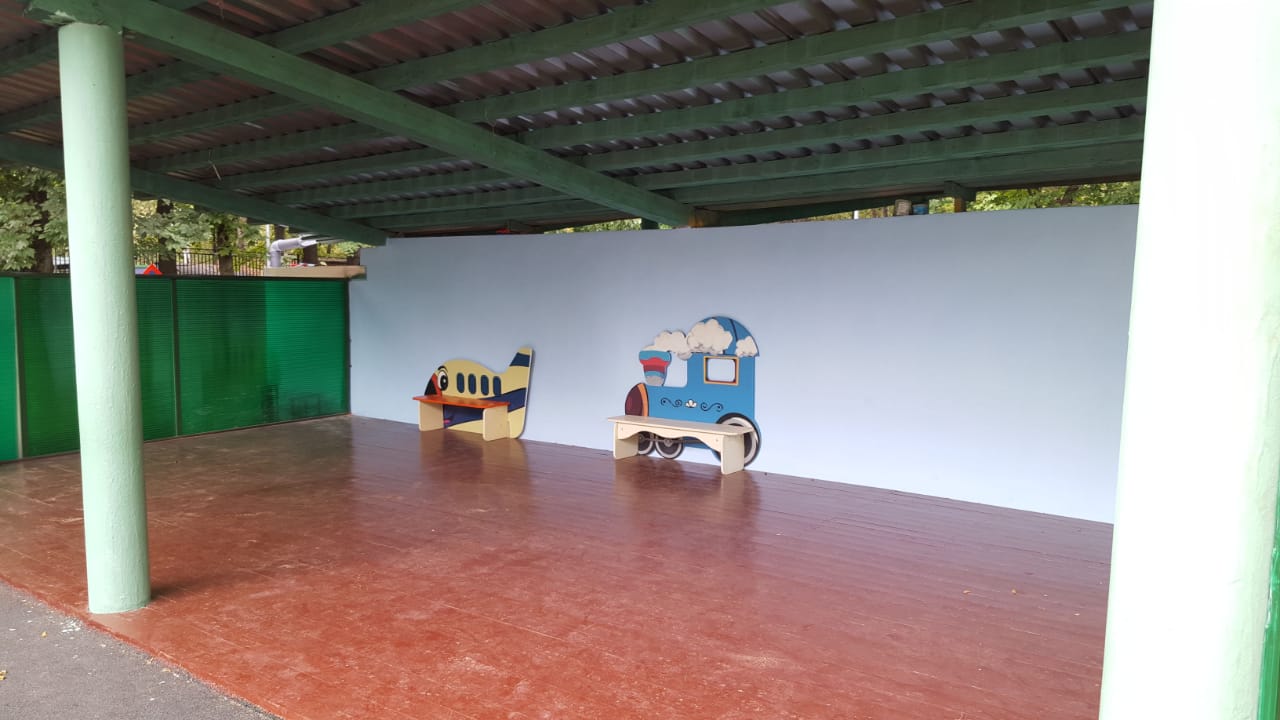 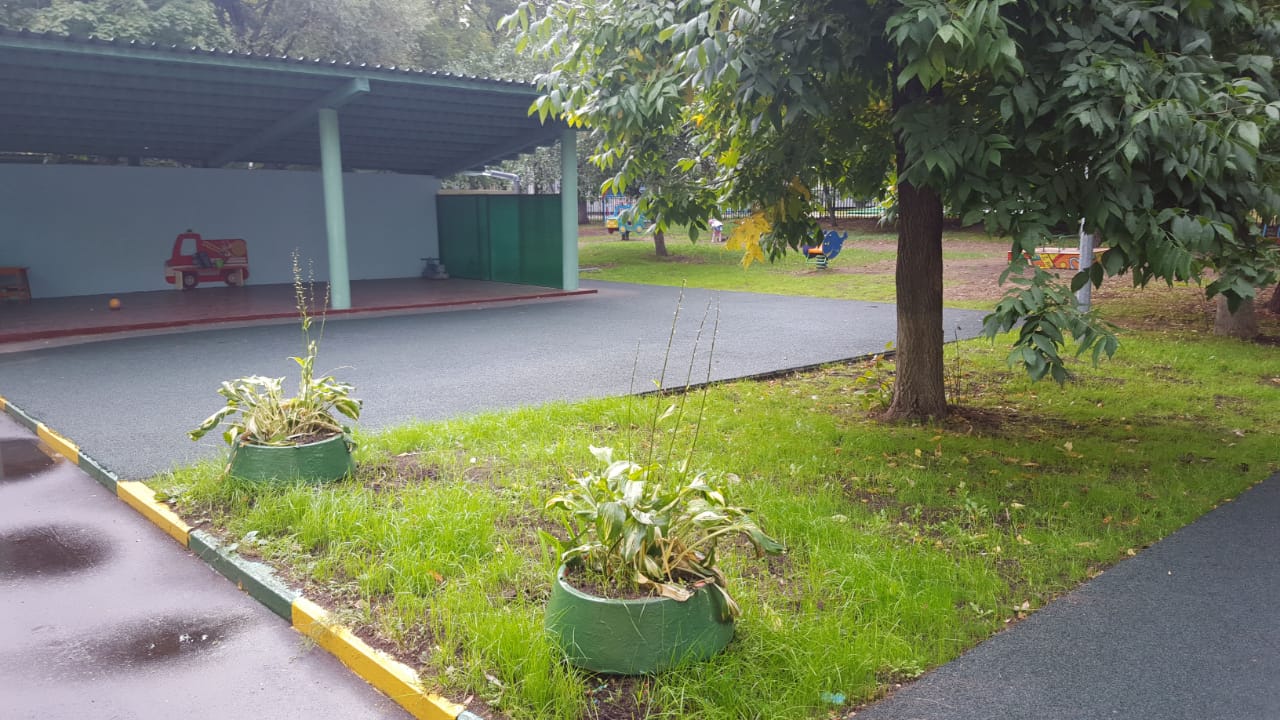 7
Ремонт асфальтобетонного покрытия
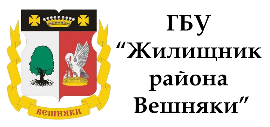 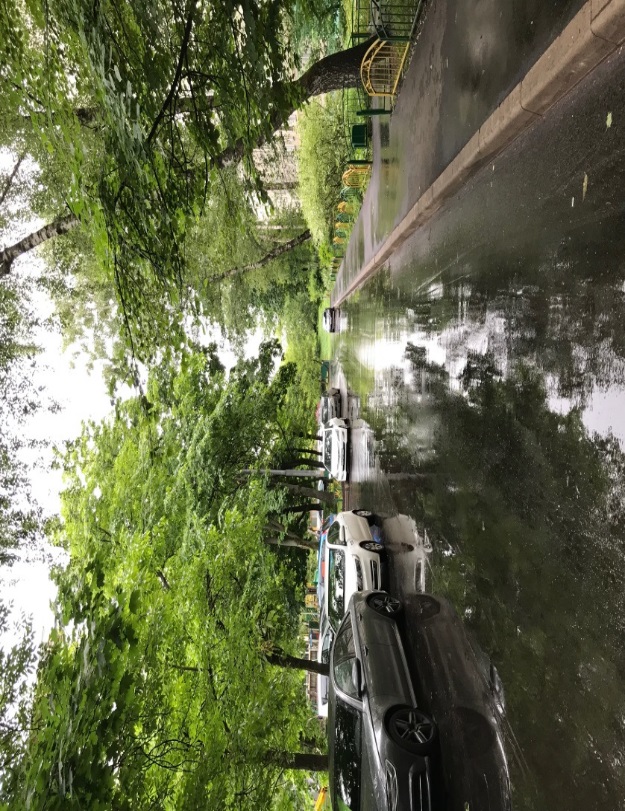 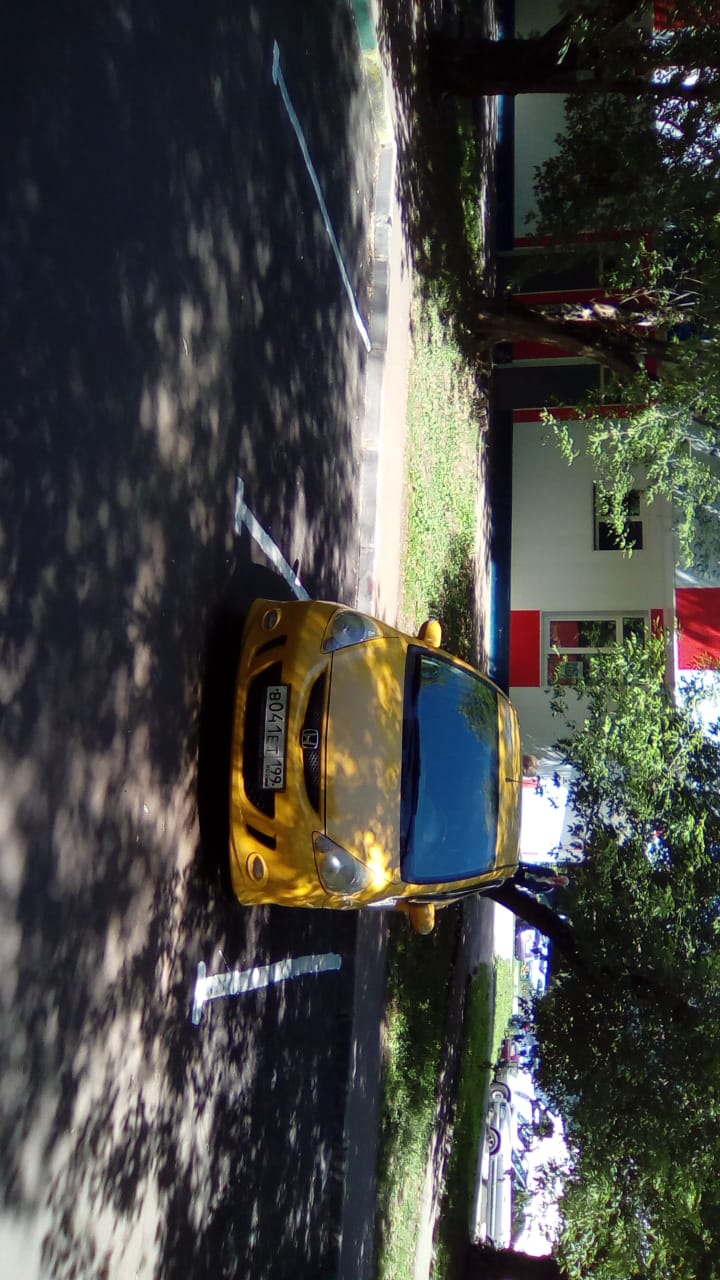 Косинская, д.18, к1,2
Косинская, д.18, к1,2
Старый гай, д.10
Молдагуловой, д.10, к.4
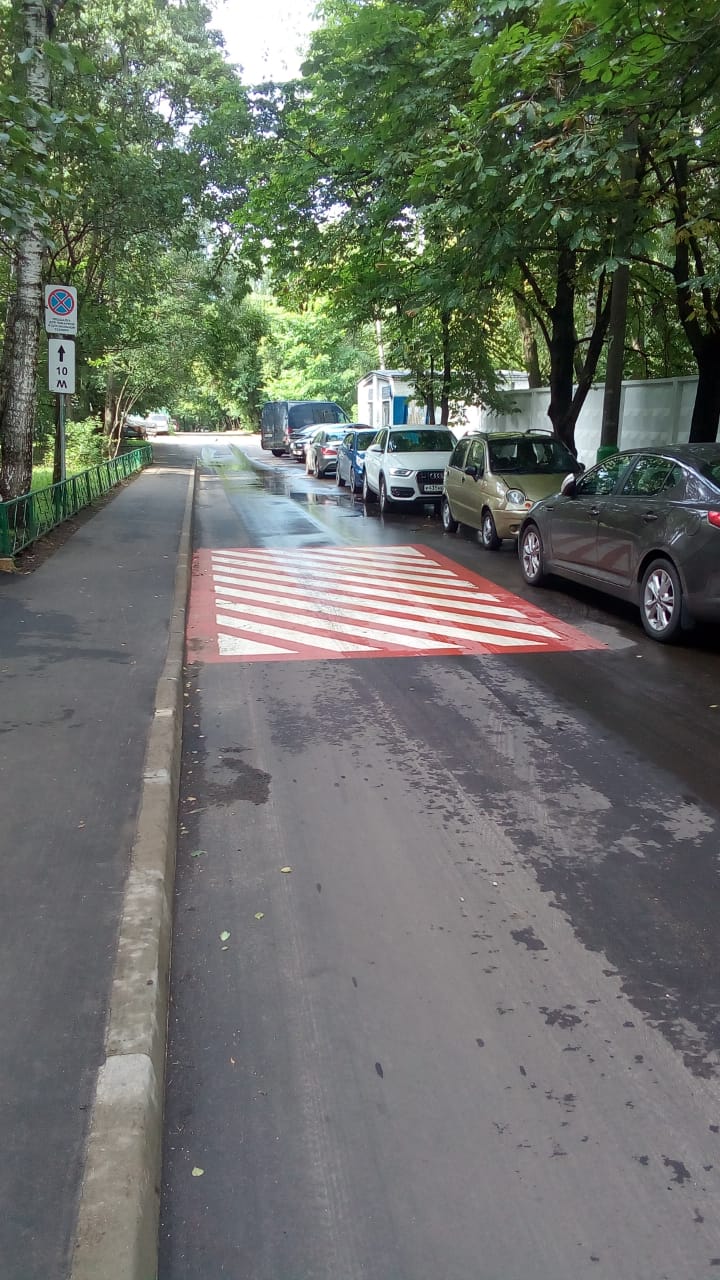 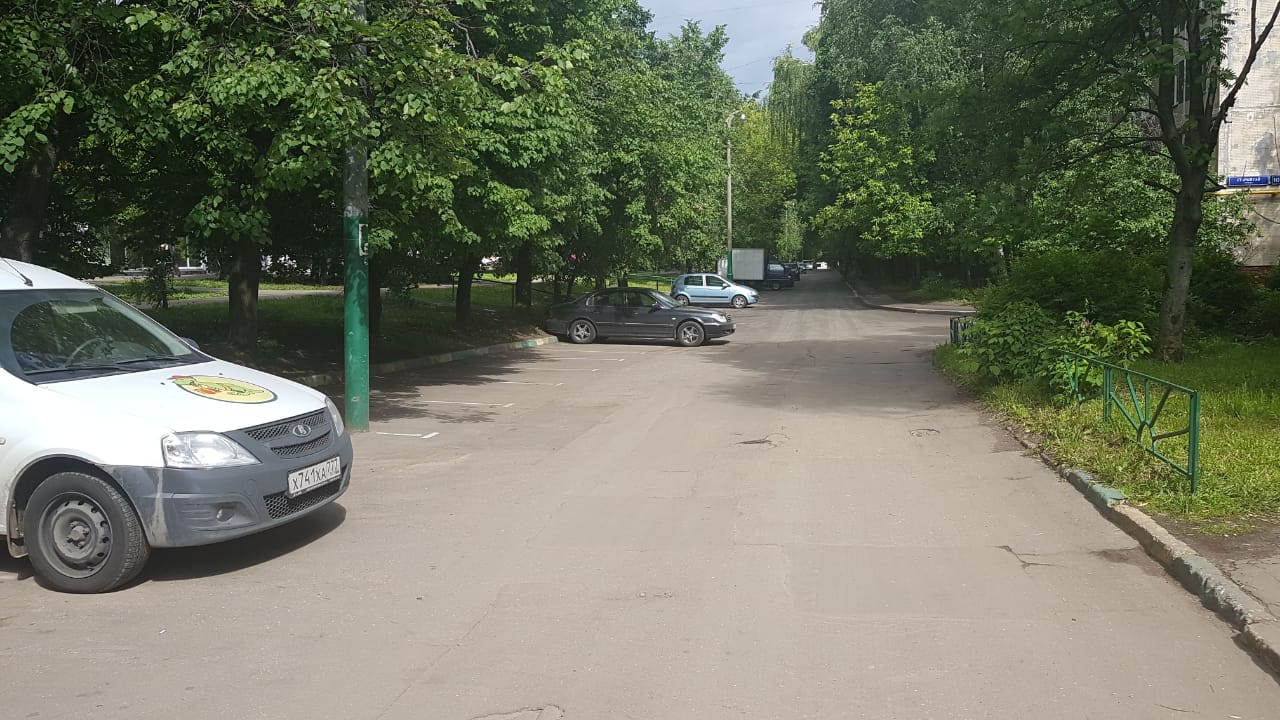 8
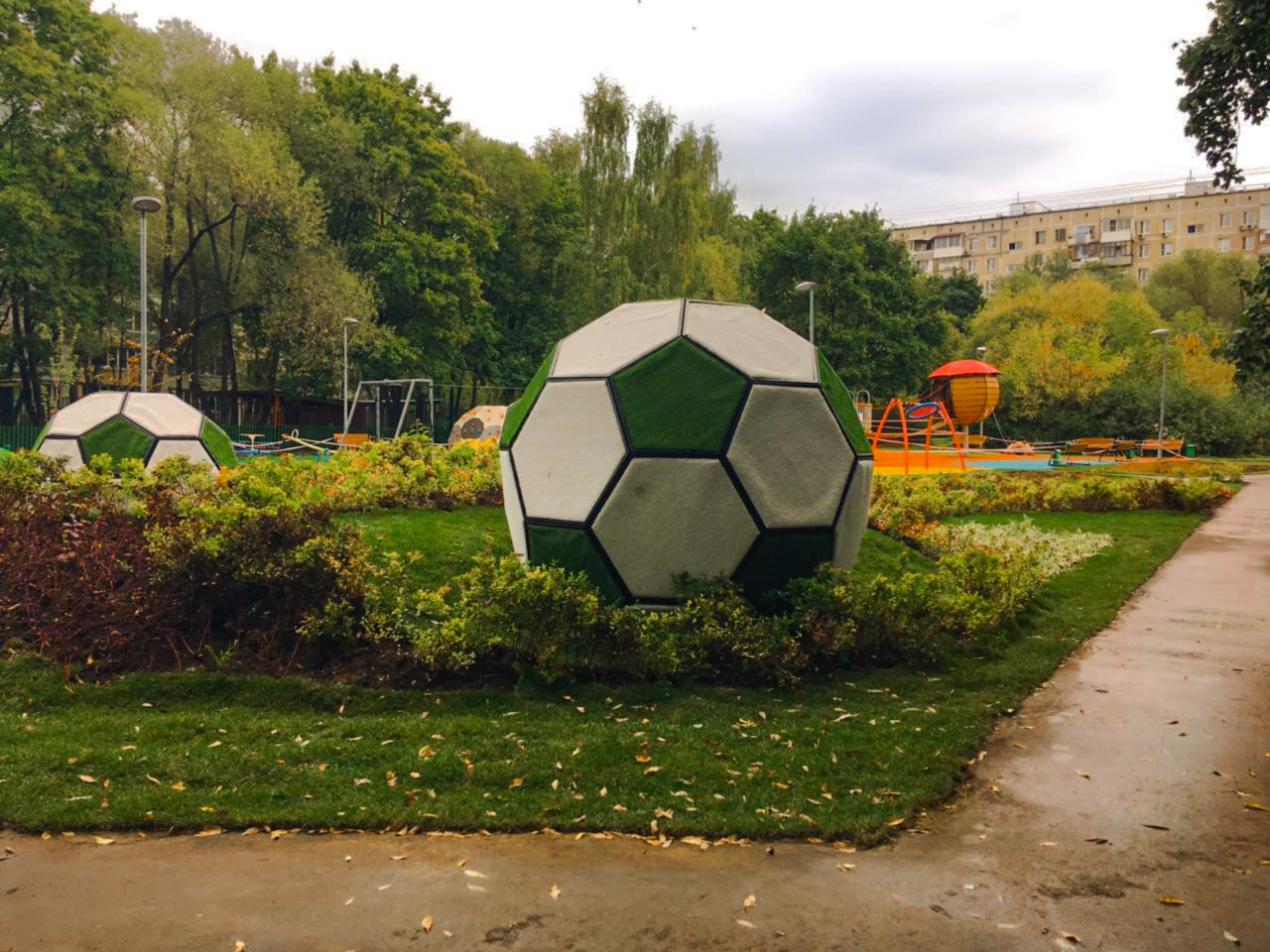 Больше информации на сайте
https://gbuv.ru
Телефон: +7(499)786-32-96
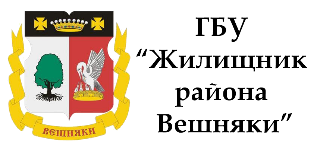 Москва, 2019